Интегралы
История
Первым известным методом для расчёта интегралов является метод исчерпывания Евдокса (примерно 370 до н. э.), который пытался найти площади и объёмы, разрывая их на бесконечное множество частей, для которых площадь или объём уже известны.
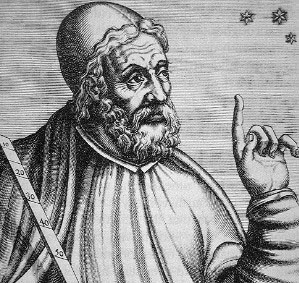 Этот метод был подхвачен и развит Архимедом, и использовался для расчёта площадей парабол и приближенного расчёта площади круга.
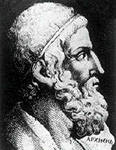 Аналогичные методы были разработаны независимо в Китае в 3-м веке н. э. Лю Хуэйем, который использовал их для нахождения площади круга
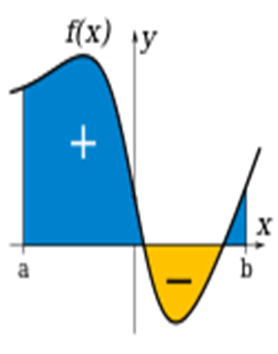 Интеграл функции — аналог суммы последовательности. Неформально, (определённый) интеграл является площадью части графика функции (в пределах интегрирования), то есть площадью криволинейной трапеции.
Интеграл
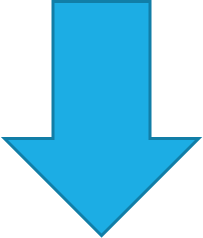 Неопределённый интеграл
Определённый интеграл
Определённый интеграл — аддитивный монотонный нормированный функционал, заданный на множестве пар, первая компонента которых есть интегрируемая функция или функционал, а вторая — область в множестве задания этой функции (функционала)
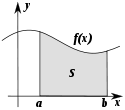 Определение
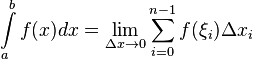 Неопределённый интегра́л для функции f(x), — это совокупность всех первообразных данной функции.
Если функция
— её первообразная, то есть
определена и непрерывна на промежутке
и
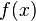 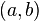 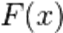 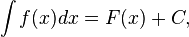 то
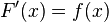 при
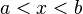 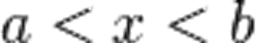 где С — произвольная постоянная.
ВЫЧИСЛЕНИЕ ПЛОЩАДИ
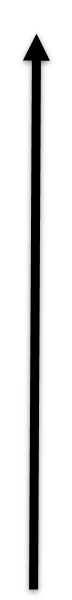 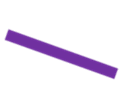 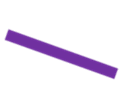 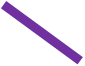 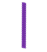 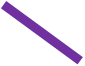 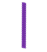 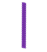 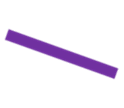 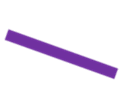 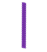 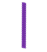 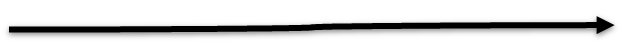 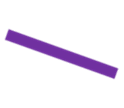 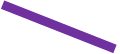 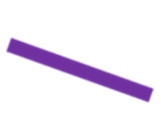 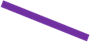 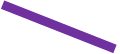 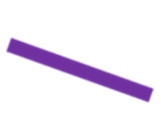 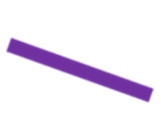 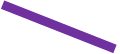 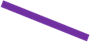 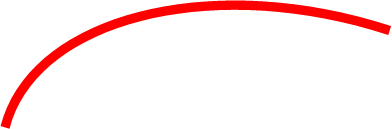 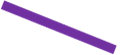 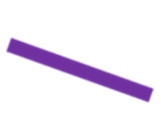 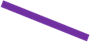 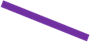 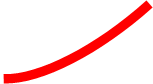 S
S
Таблица интегралов
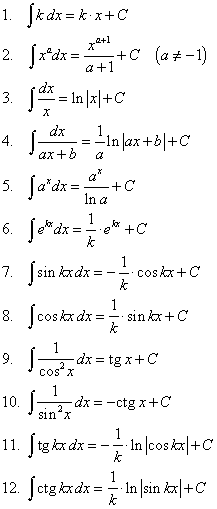 http://godkosmicheskojjery.ru/tabl_proizv.html
http://ru.wikipedia.org/
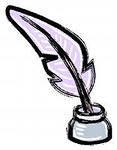